Project: IEEE P802.15 Working Group for Wireless Personal Area Networks (WPANs)

Submission Title: Introduction to IEEE 802.15.7 Standard	
Date Submitted: March 10, 2022	
Source: Huy Nguyen, Yeong Min Jang, Kookmin University
Address
Voice: +82-2-910-5068  				E-Mail: yjang@kookmin.ac.kr	
Re: 	
Abstract:	Introduction to IEEE 802.15.7 Standard
Purpose:	[Report progress to WG]
Notice:	This document has been prepared to assist the IEEE P802.15.  It is offered as a basis for discussion and is not binding on the contributing individual(s) or organization(s). The material in this document is subject to change in form and content after further study. The contributor(s) reserve(s) the right to add, amend or withdraw material contained herein.

Release:	The contributor acknowledges and accepts that this contribution becomes the property of IEEE and may be made publicly available by P802.15.
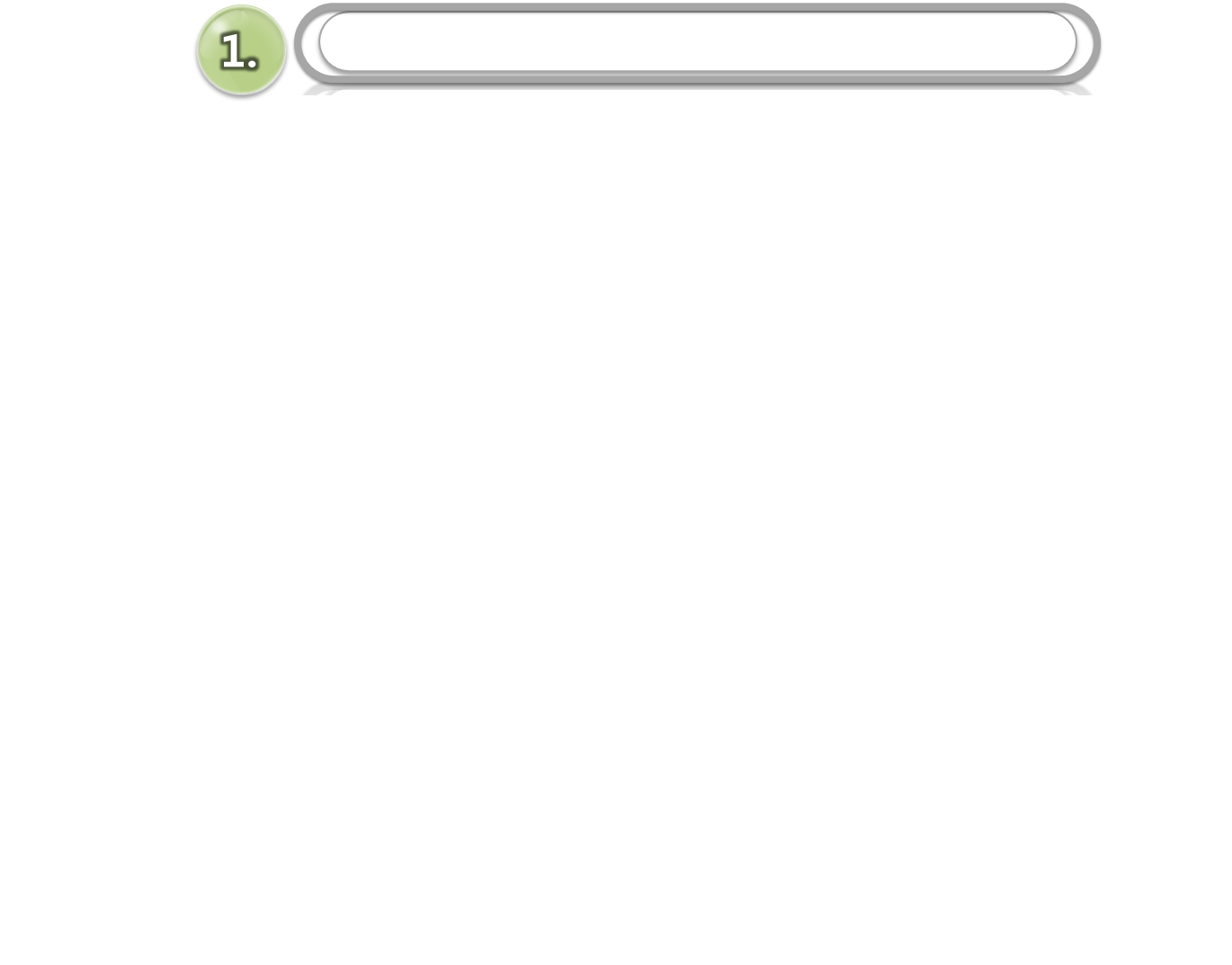 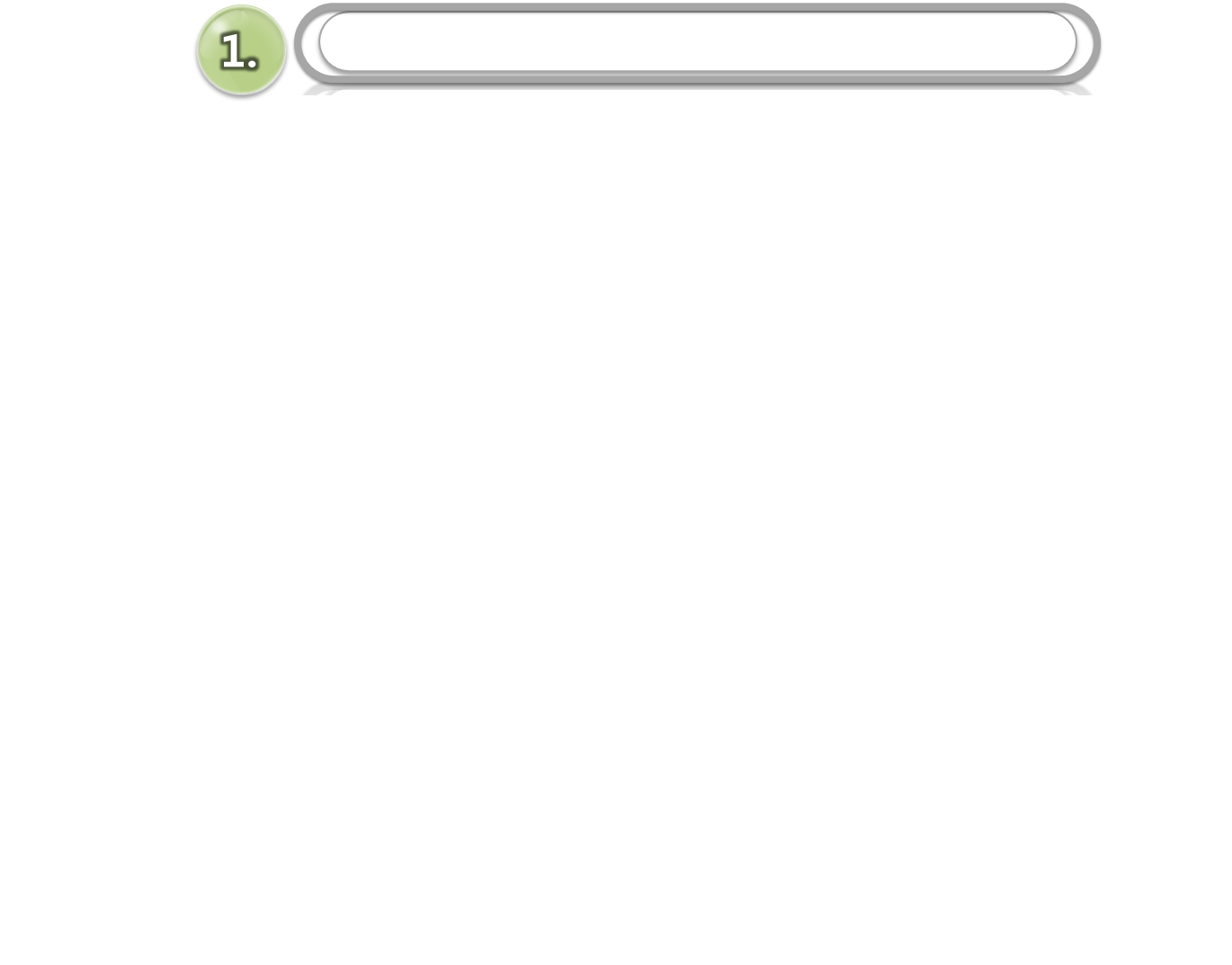 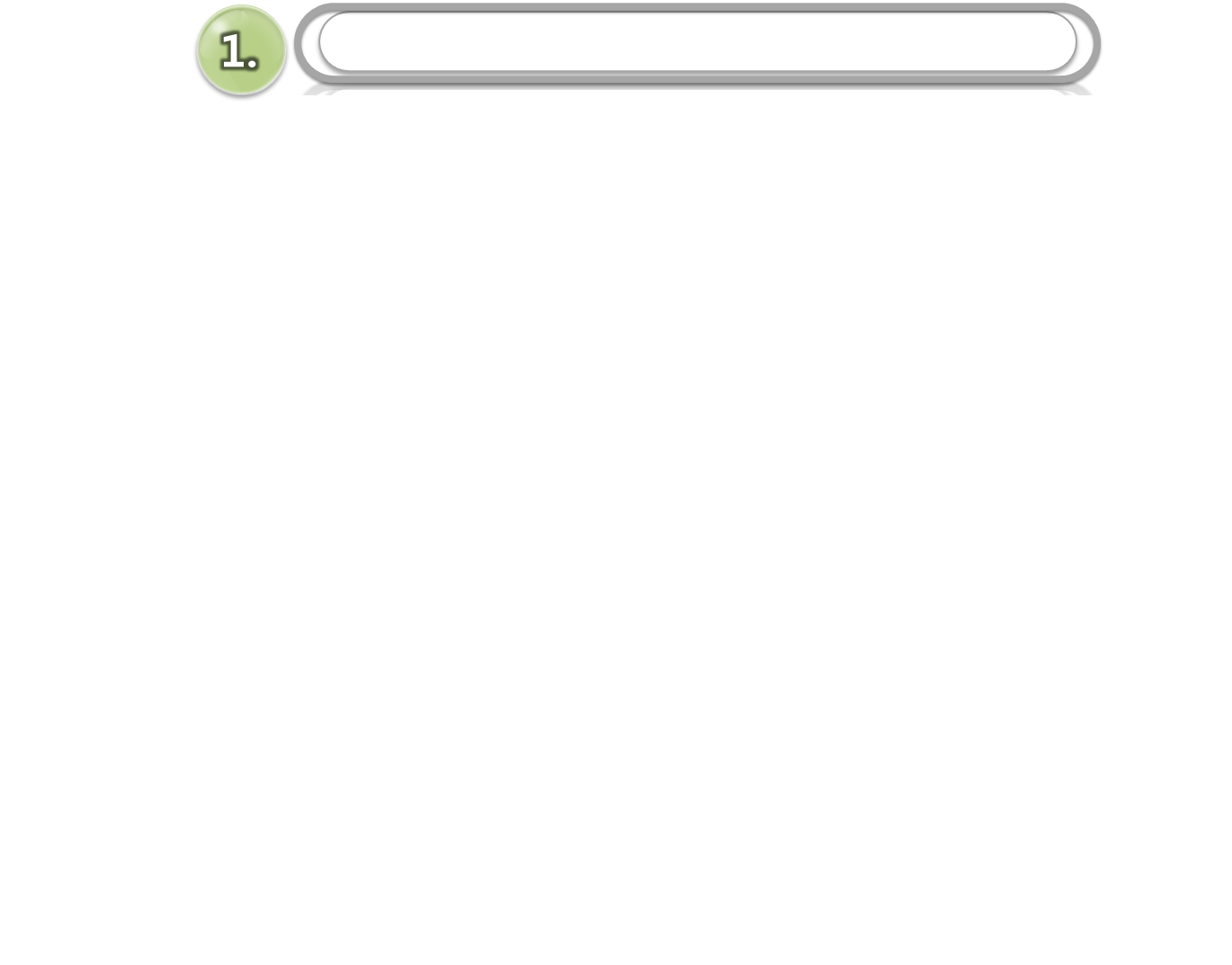 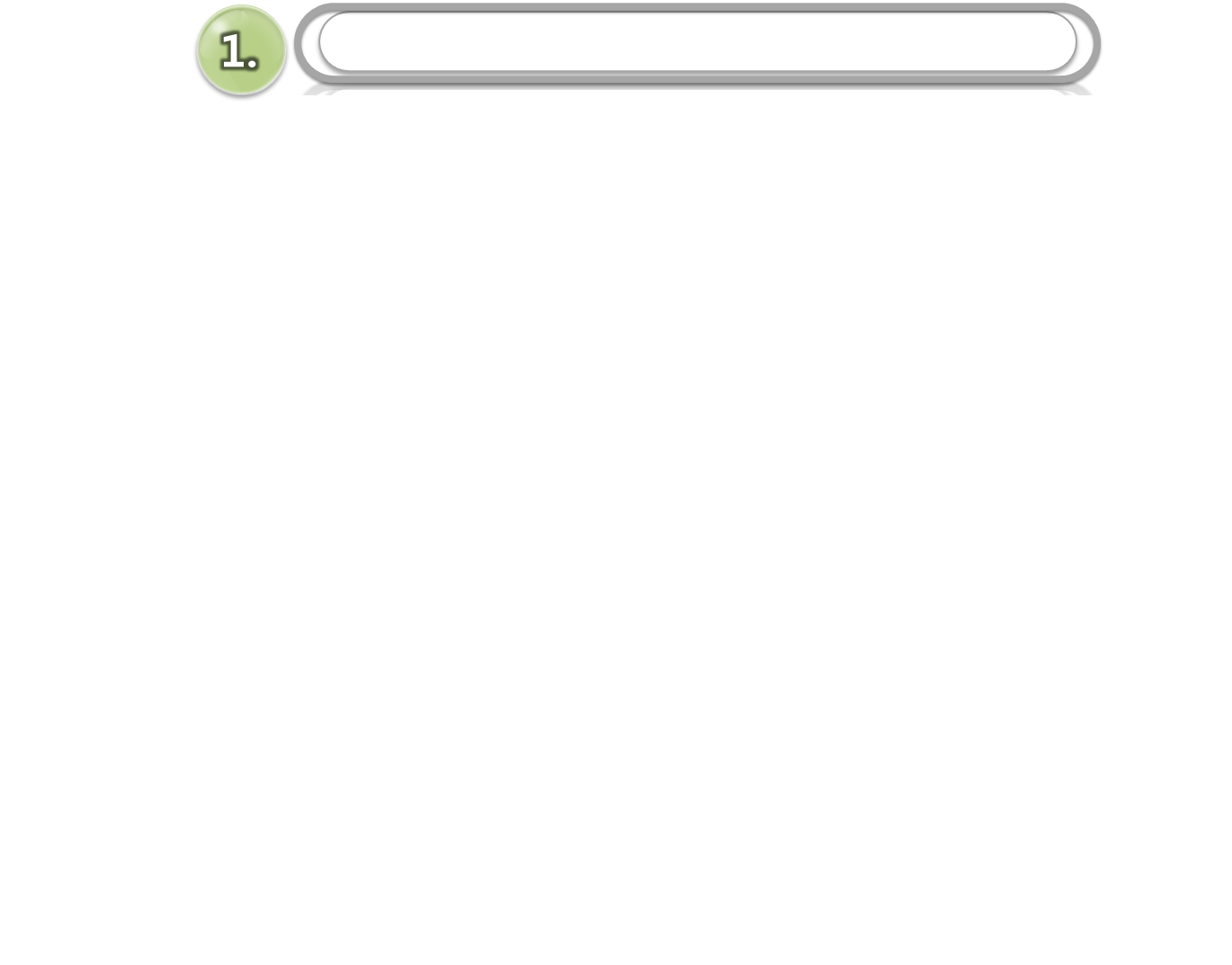 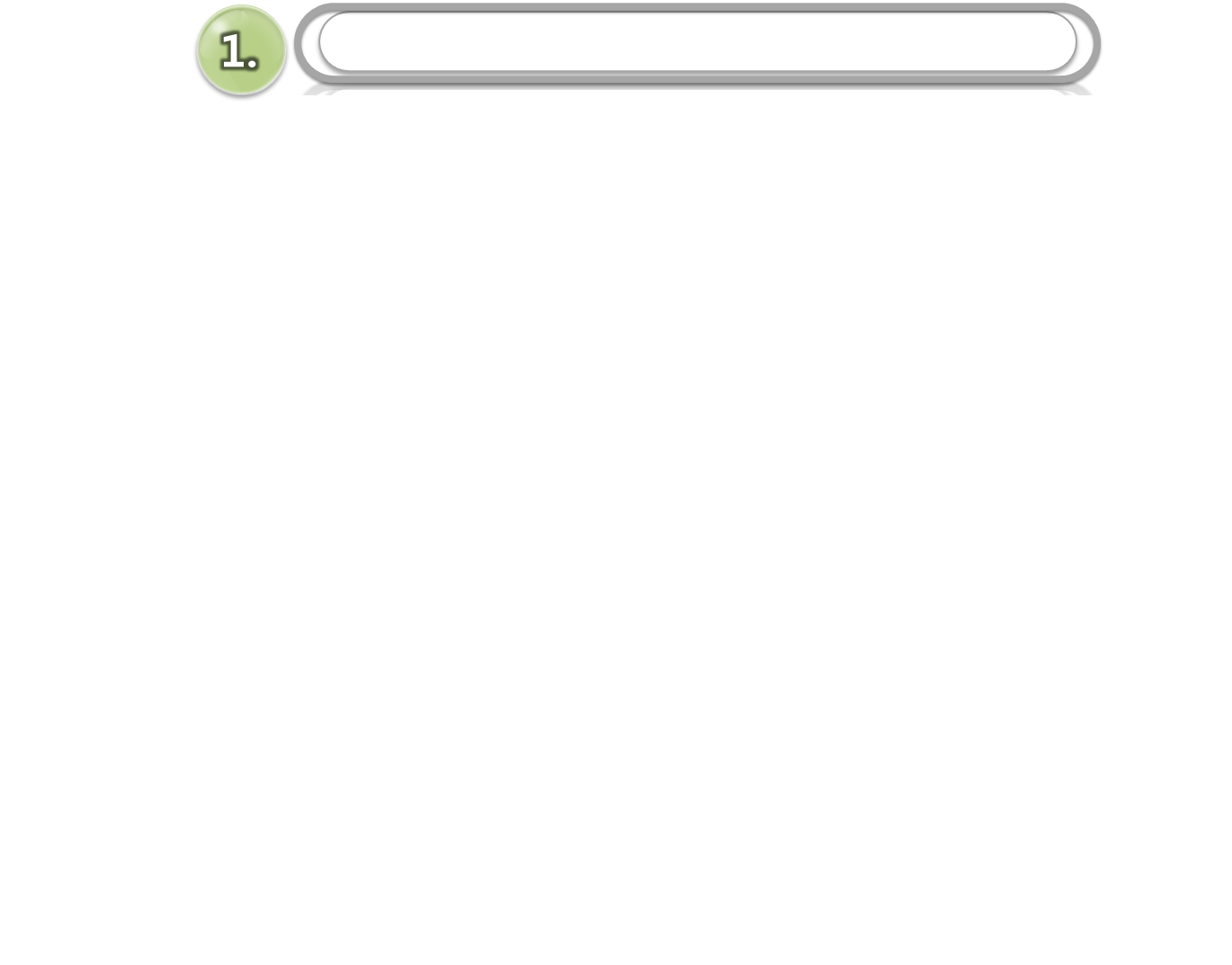 Purpose of IEEE 802.15.7a Task Group
Schedule of IEEE 802.15.7a Task Group
Overview of IEEE 802.15.7-2011 Standard
Overview of OCC
Overview of IEEE 802.15.7-2018 Standard
1
2
Contents
3
4
5
Overview of Optical Camera Communication
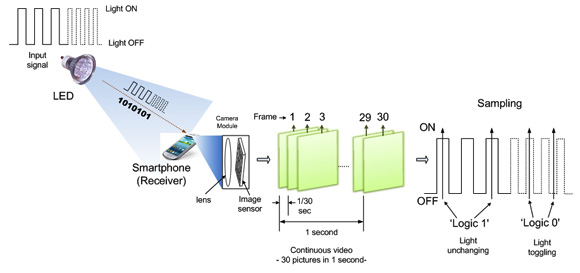 Smartphone(Receiver)
Optical Camera Communication
LED
Digital Signage
Display
Smart Lighting                (Transmitter)
Overview of IEEE 802.15.7-2011
The purpose of IEEE 802.15.7-2011 standard is to provide a global standard for short-range optical wireless communication using visible light from 780 to 380 nm based on Photodiodes receivers.

This standard proposed three PHY modes with 3 basic modulation and coding schemes: OOK, VPPM, and CSK for short range communication using Photodiodes.

IEEE 802.15.7-2011 standard was published on Sep 06, 2011 (board approval on June 16, 2011)
Overview of IEEE 802.15.7-2018
The purpose of IEEE 802.15.7-2018 standard is to provide a short-range optical wireless communication using light wavelengths from 10,000 nm to 190 nm based on Image Sensor receivers.

This standard proposed three PHY modes with 14 modulation and coding schemes: UFSOOK, Twinkle VPPM, S2-PSK, HS-PSK, Offset-VPWM, RS-FSK, CM-FSK, C-OOK, MPM, A-QL, VTASC, SS2DC, and Hidden A-QL.

IEEE 802.15.7-2018 standard was published on April 04, 2019 (board approval on Dec 05, 2018)
Purpose of IEEE 802.15.7a TG
Scope of task group

IEEE 802.15.7a Task Group amendment specifies a high-rate Optical Camera Communications (OCC) Physical Layer (PHY) using light wavelengths from 10.000 nm to 190 nm in optically transparent media. 
It is capable of delivering data rates up to 100 Mbit/s and is designed for point-to-point and point-to-multipoint communication. 
Maintaining connectivity during high mobility (speeds up to 350 km/h), 
Flicker mitigation.
Radio Frequency (RF) co-existence, and a communication range of up to 200 m. 
Multiple-Input-Multiple-Output (MIMO) is utilized to deal with high-levels of optical interference while maintaining high-rate data transmission.
Purpose of IEEE 802.15.7a TG
Scope of task group

IEEE 802.15.7a standard provides:
Access to unlicensed spectrum.
Inherent communication security due to inability to penetrate through optically opaque walls.
Data delivery without using RF spectrum.
Apply MIMO and Artificial intelligence (AI)-based PHY and MAC layers.
Communication augmenting and complementing existing services (such as illumination, indication, localization, etc.)
Purpose of IEEE 802.15.7a TG
Current status

Currently, we proposed two PHY Modes (VII and VIII) with 7 modulation and coding schemes: RS-OFDM, MIMO C-OOK, O-NOMA, MIMO-OOK, HOOK-OFDM, HS2PSK-OFDM, and BPPM. 

The proposed modulation schemes show a lot of advantages compared with IEEE 802.15.7-2018 standard: high rate, long communication, mobility support, and easily applied AI algorithms
Schedule of IEEE 802.15.7a TG
Timeline Summary
9/2020
1/2021
1/2022
1/2023
9/2023
CFA Issued
CFA Responses
Draft D2 & LB2
Draft D1 & LB1
Draft D3 & SB1
Draft D4 & SB2
Hear CFP Proposals
Proposal mergers & Draft D1
15.7a to SA for publication
Finalize TRD and Release CFP
Schedule of IEEE 802.15.7a TG
Schedule of IEEE 802.15.7a TG